Schoology Lockdown browser
HSSD Tech Department
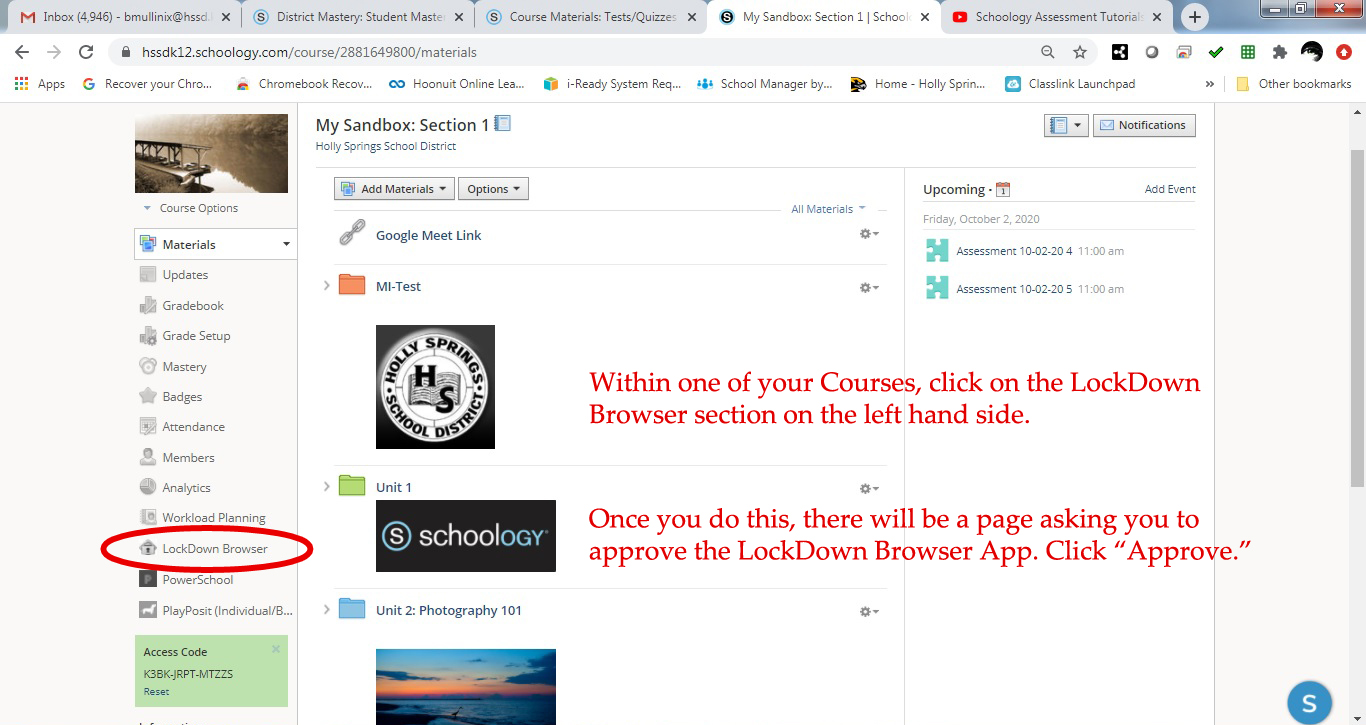 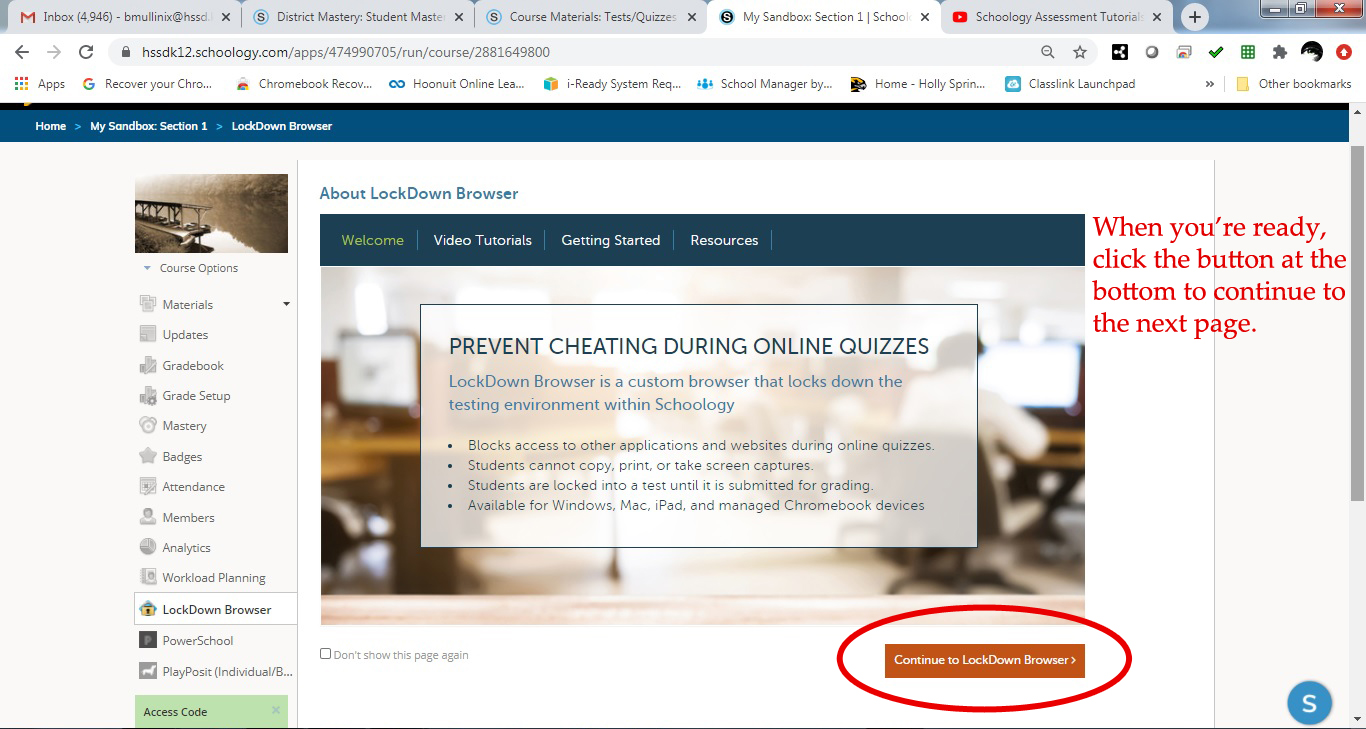 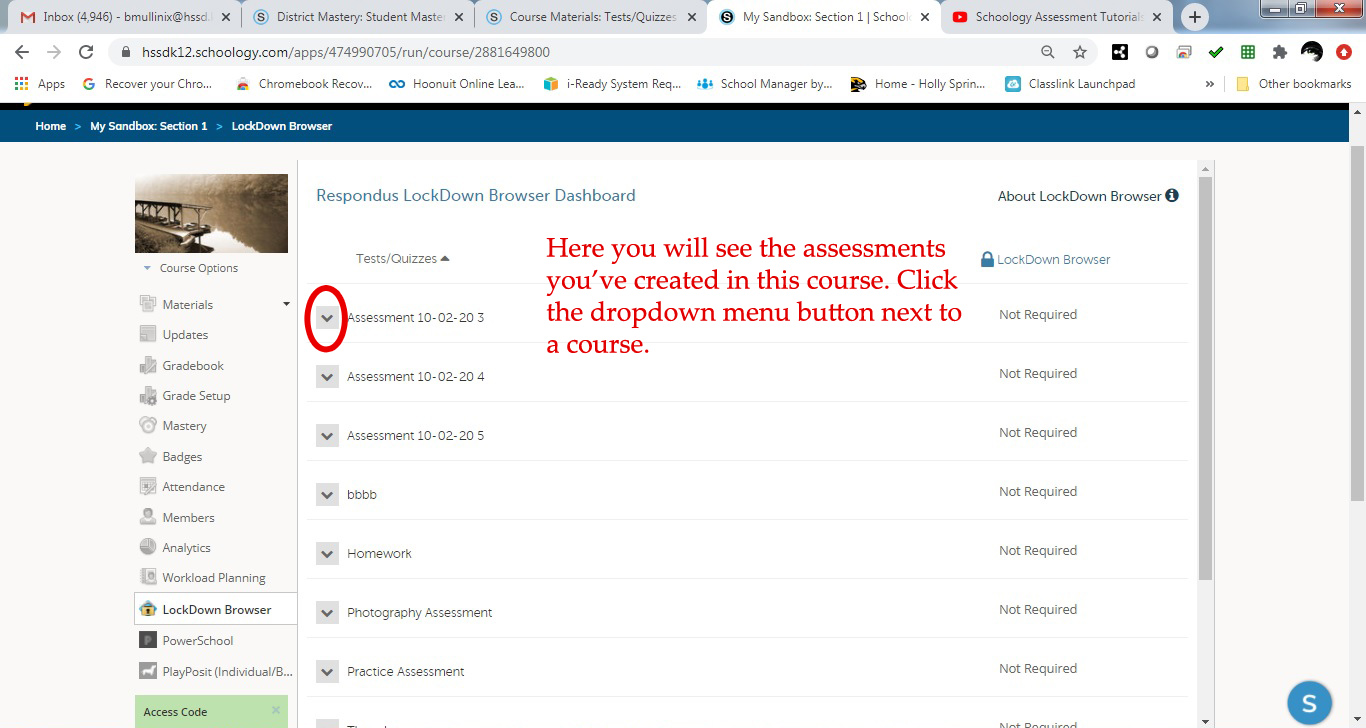 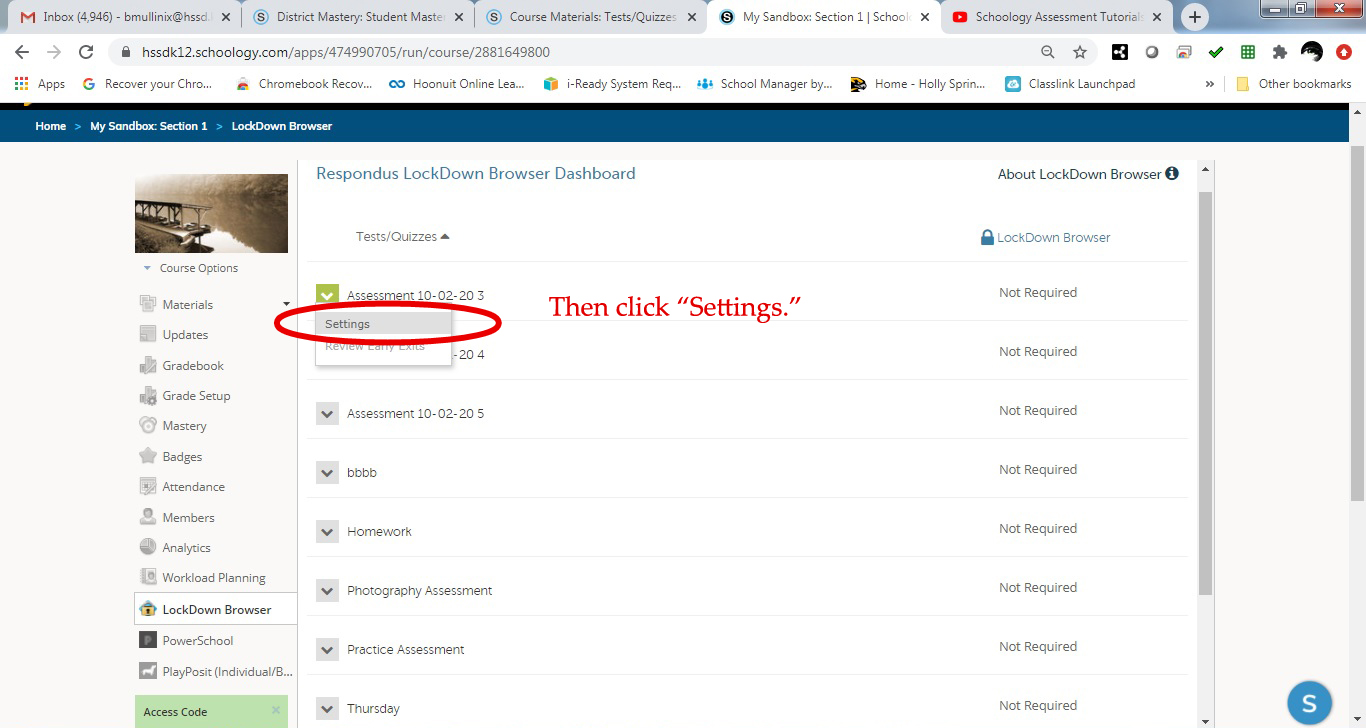 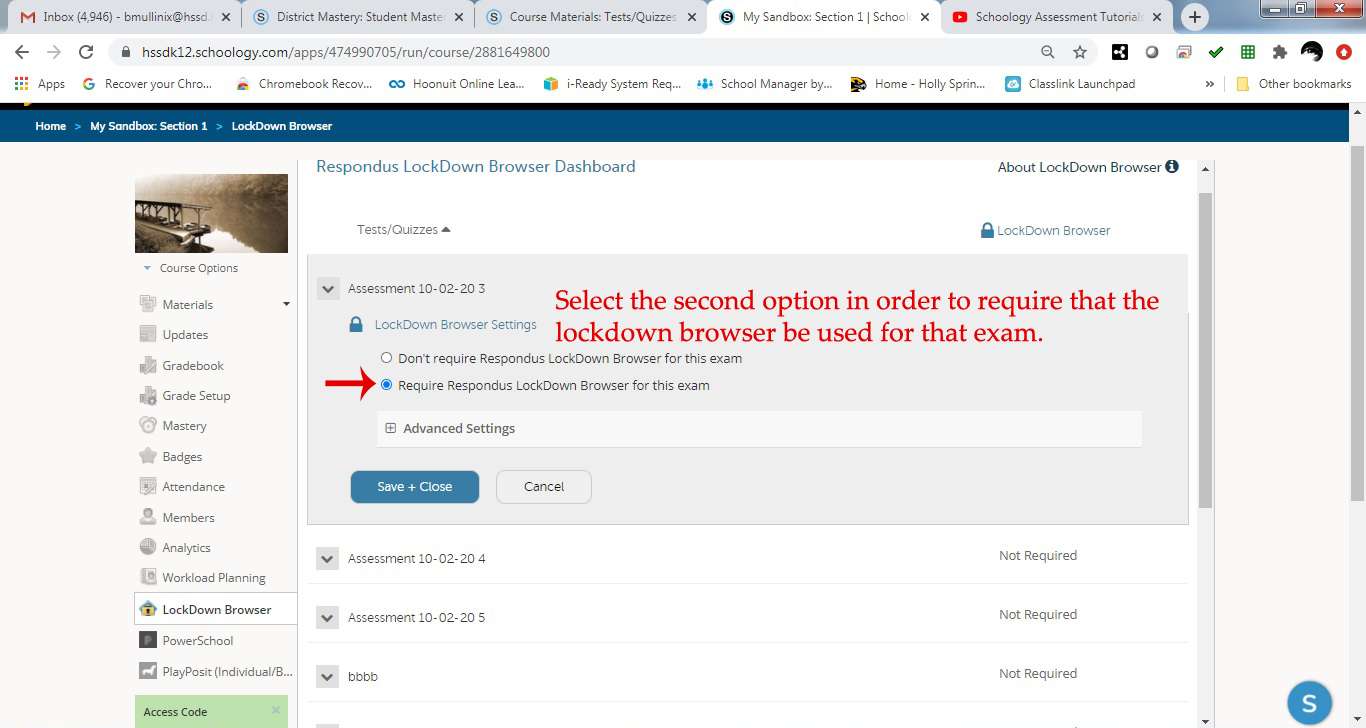 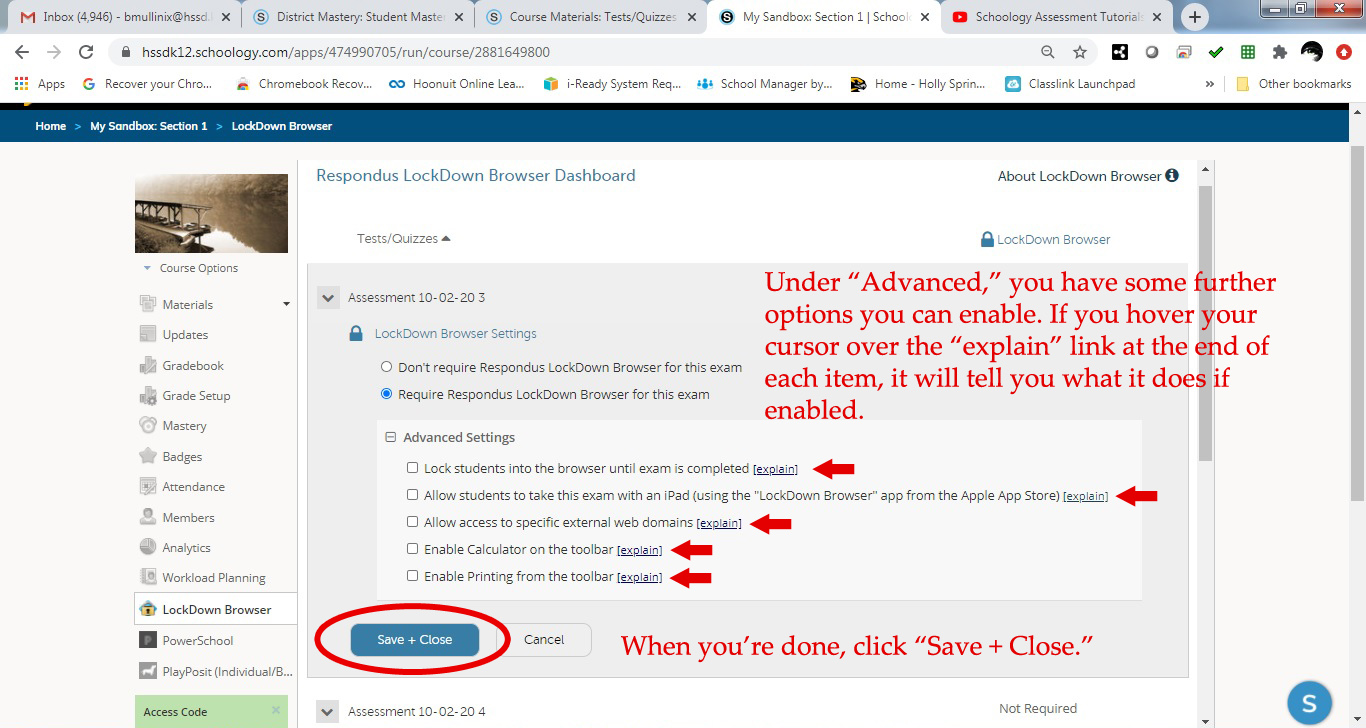 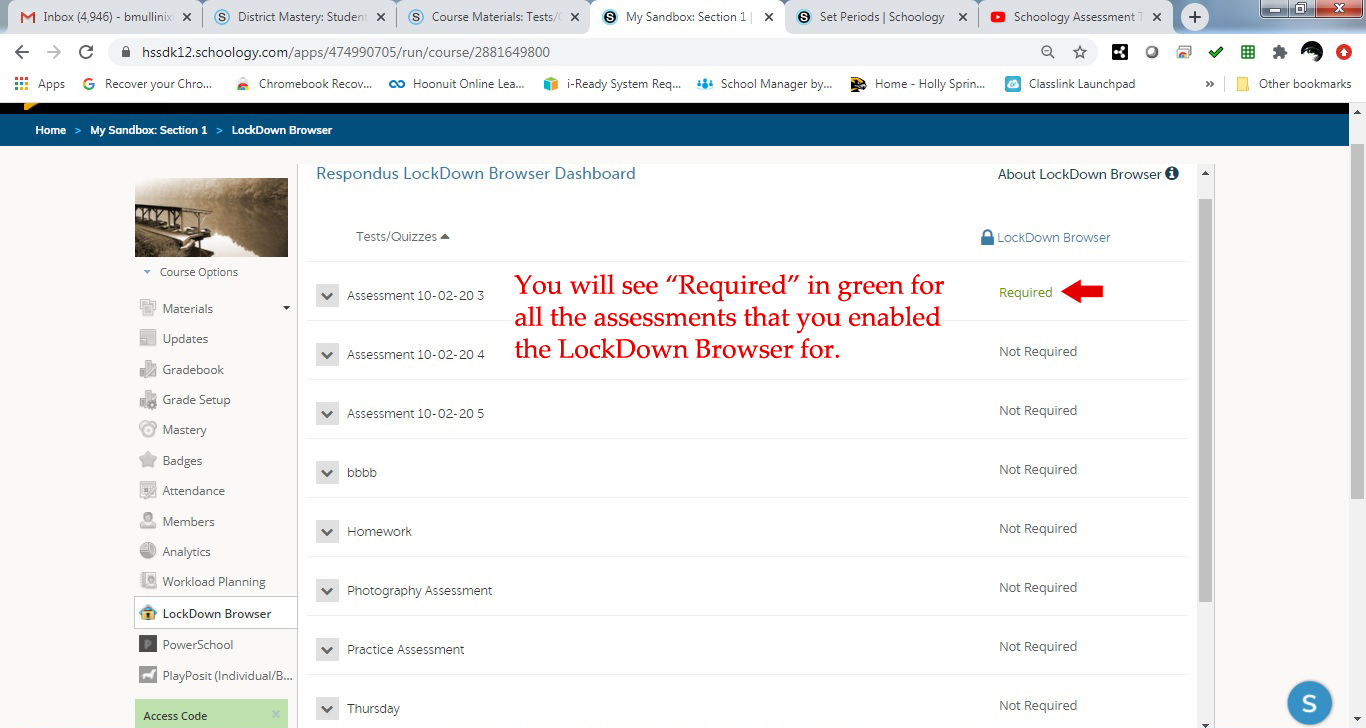